UNIT II

ALTERNATING CURRENT AND FILTERS
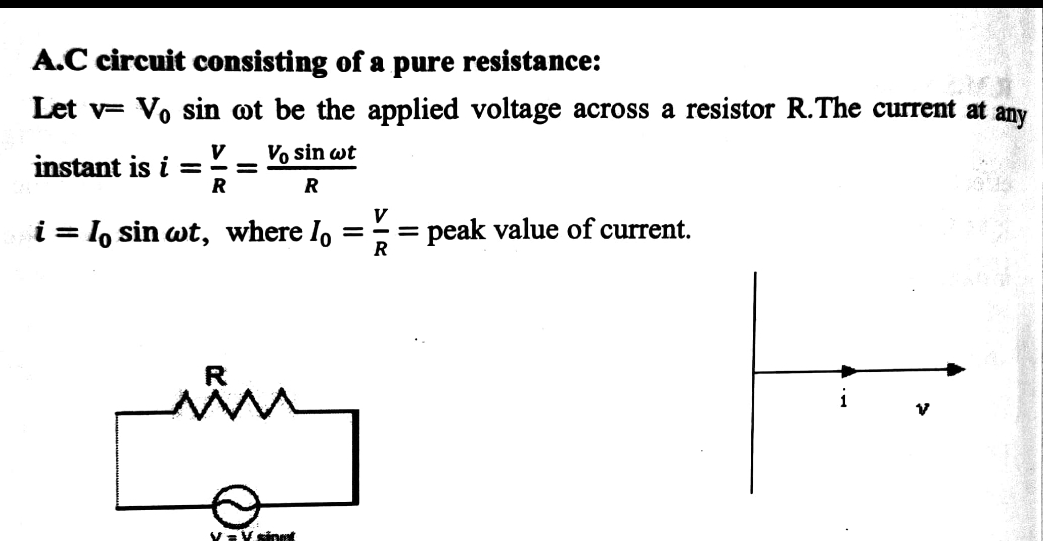 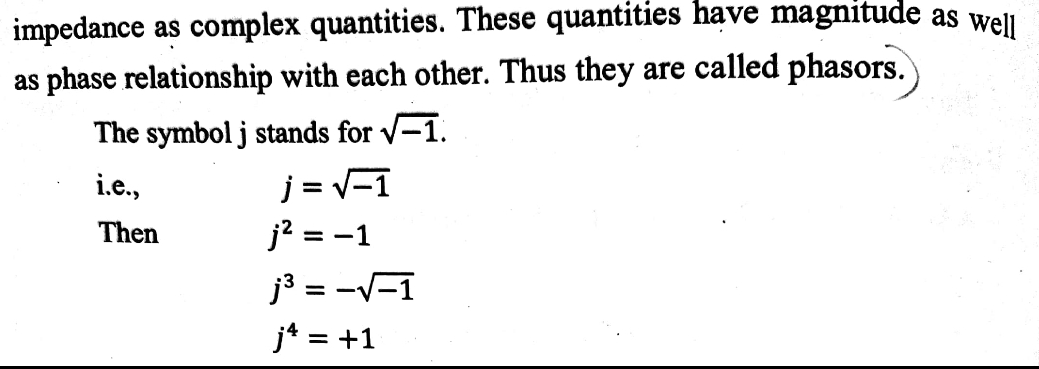 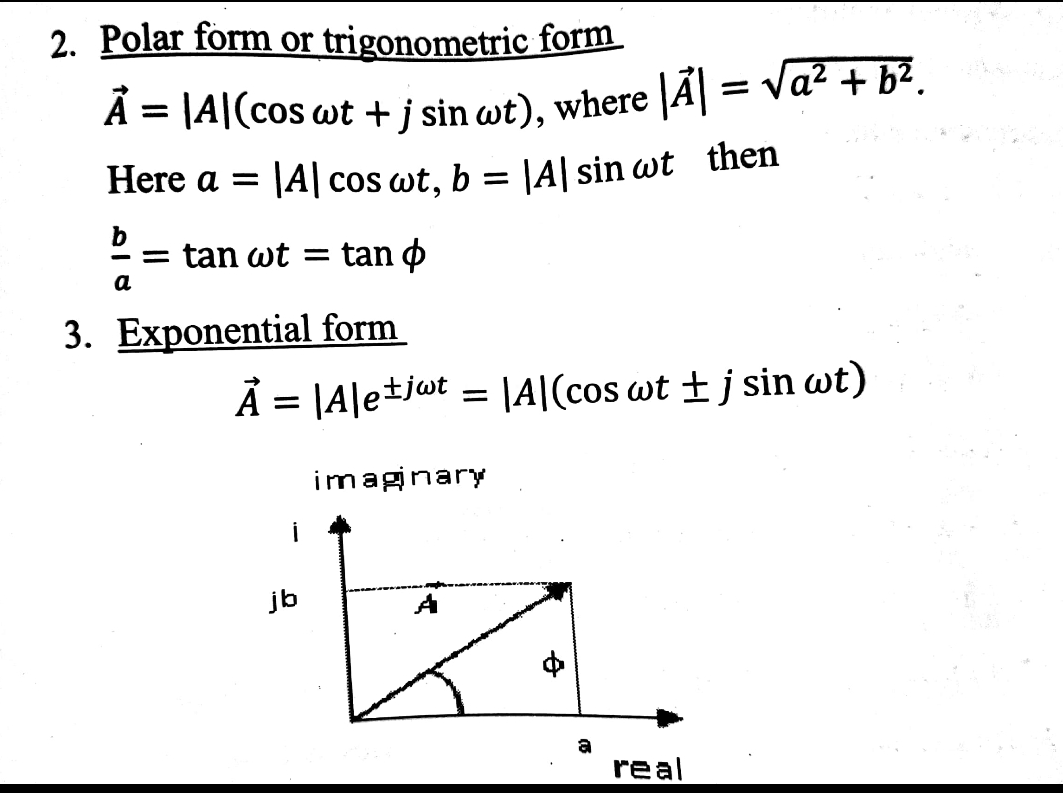 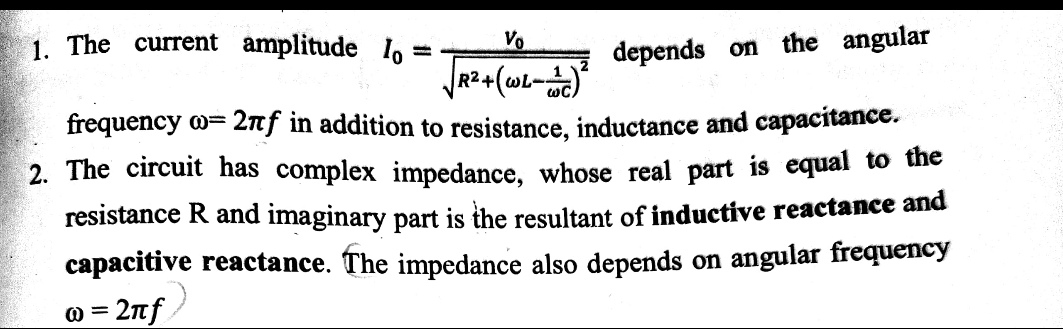